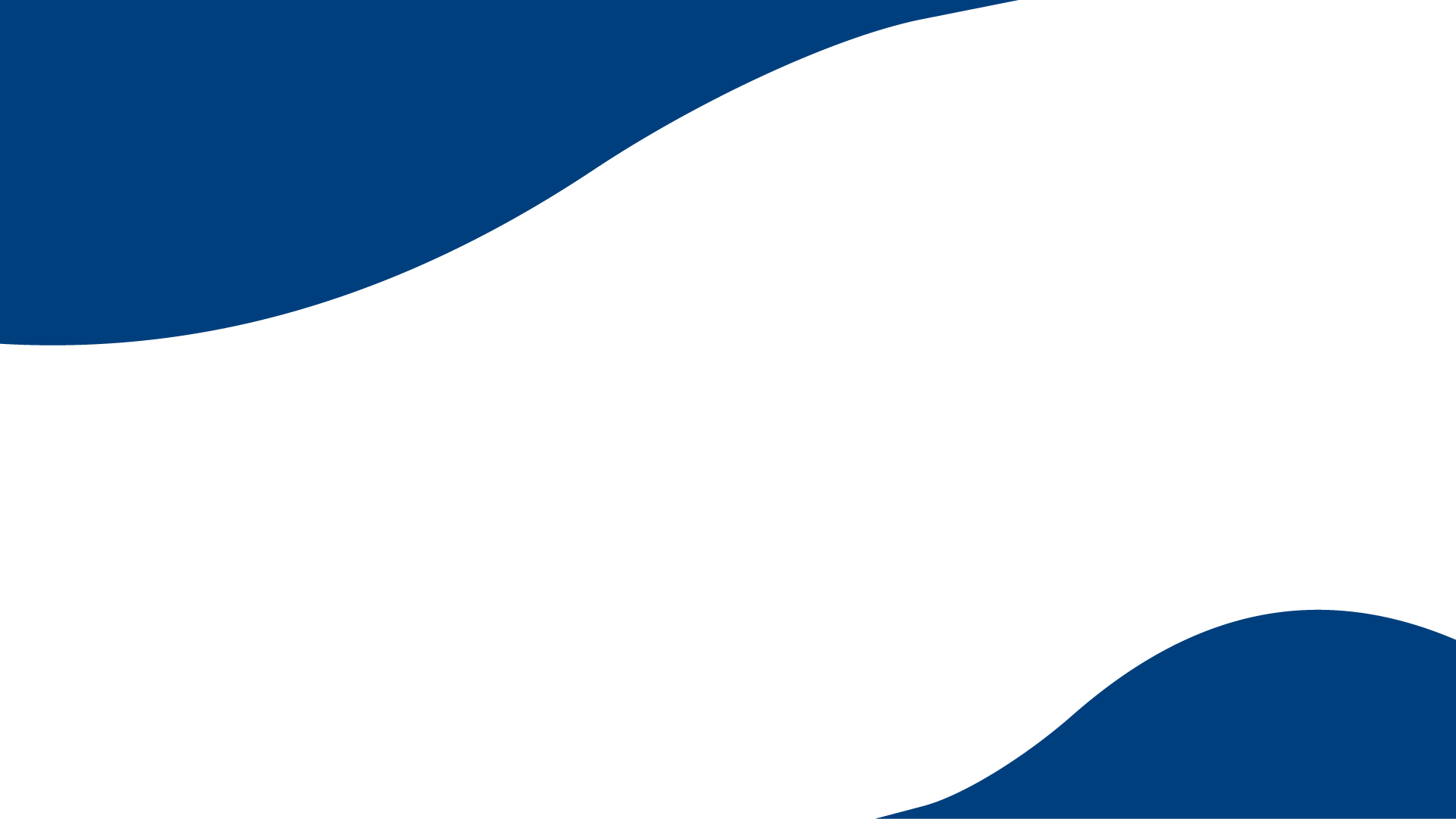 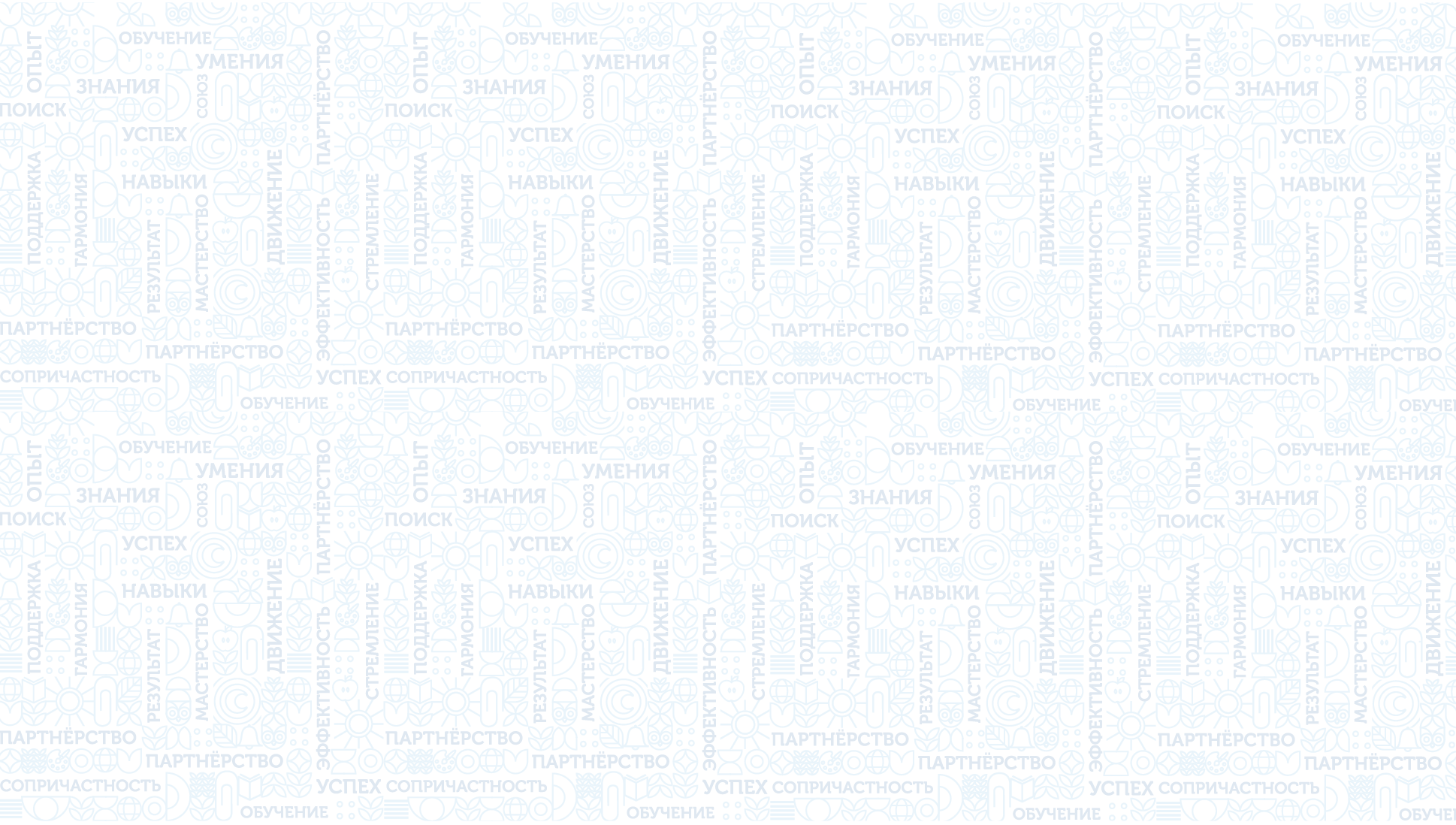 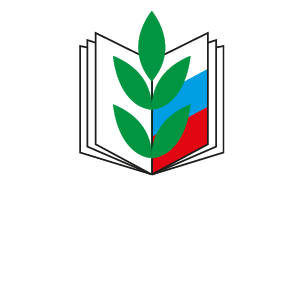 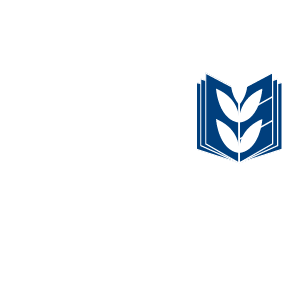 Информационная работа и развитие инновационных форм
Руководитель направления
терновой Олег Степанович 

Отчет за 2022г
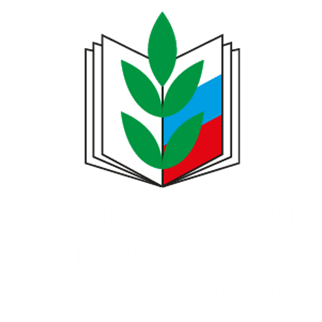 КСП
Информационная работа и развитие инновационных форм
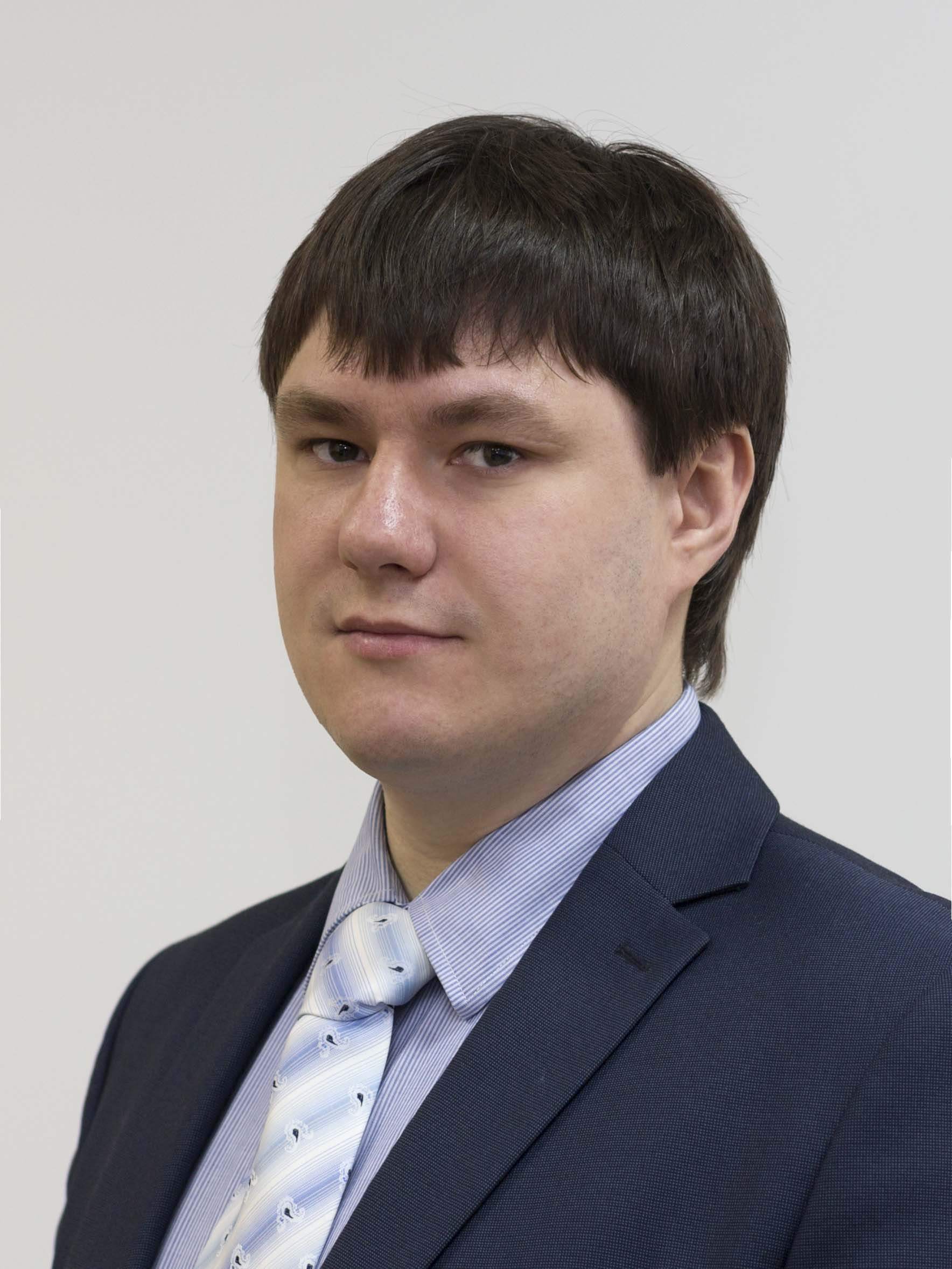 Проекты


Сайт КСП Профсоюза

Система мониторинга

Система дистанционного образования

Телеграмм канал
Индикаторы

Количество посетителей информационных ресурсов.

Количество единиц созданного информационного контента
Цели и задачи направления
Внедрение новых ИТ инструментов и инновационных форм работы для повышения эффективности длительности Профсоюза и взаимодействия с профсоюзными членами.
Руководитель направления
Терновой Олег Степанович, к.т.н., доцент 
председатель ППОР Алтайского государственного университета
Сайт КСП Профсоюза
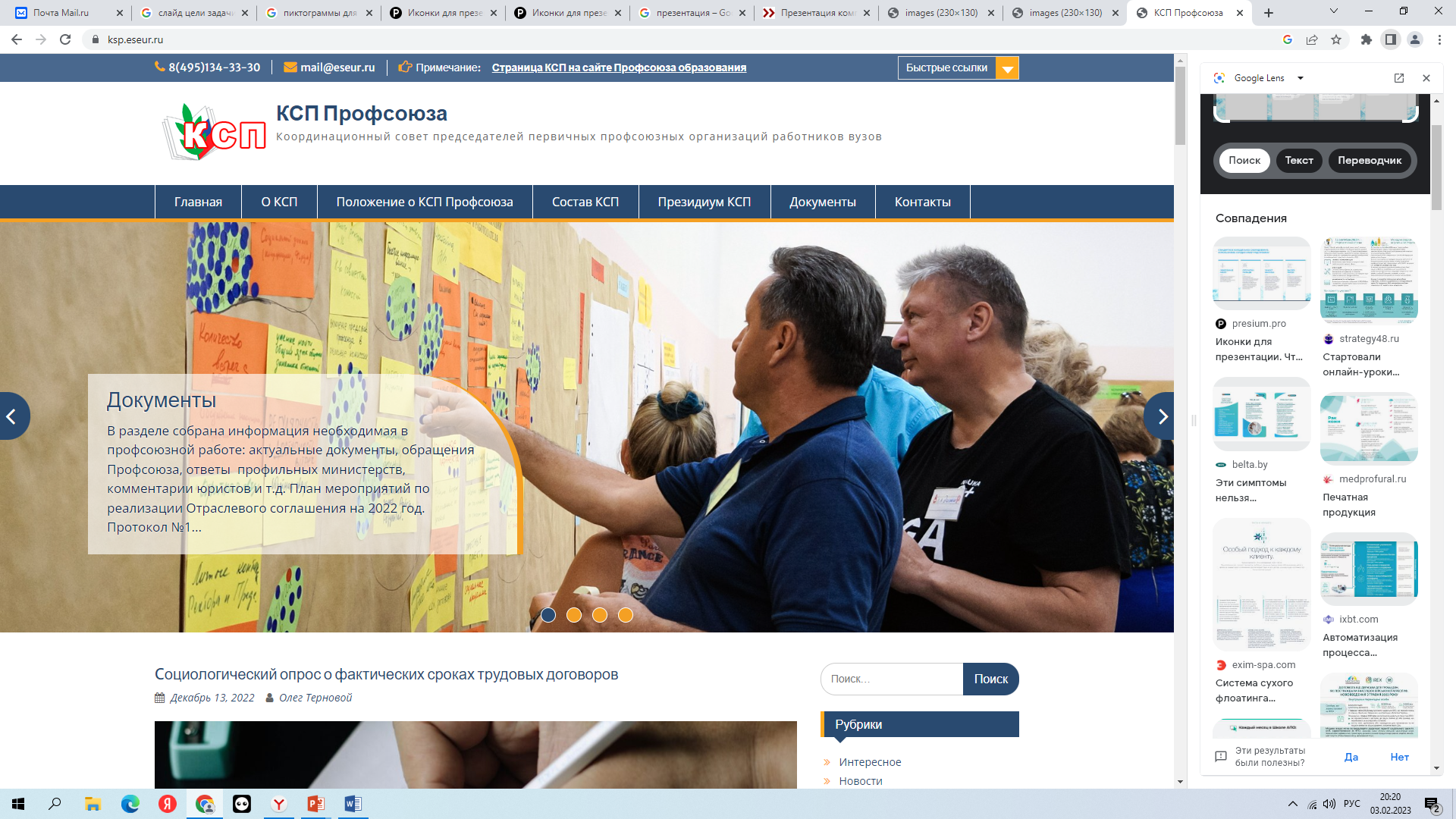 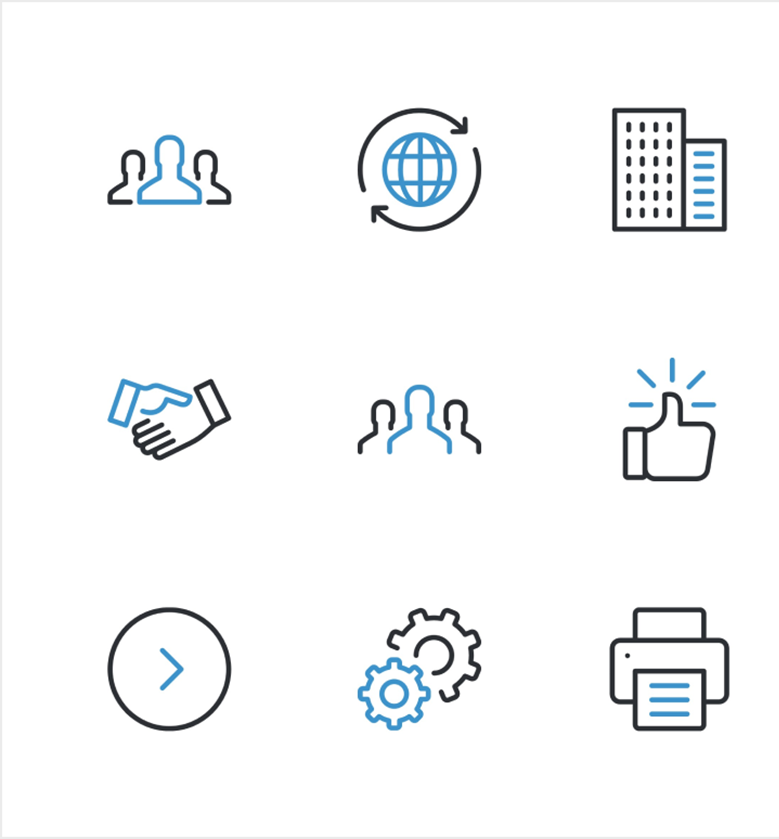 Оригинальных публикаций
28
Авторов из различных
 регионов
12
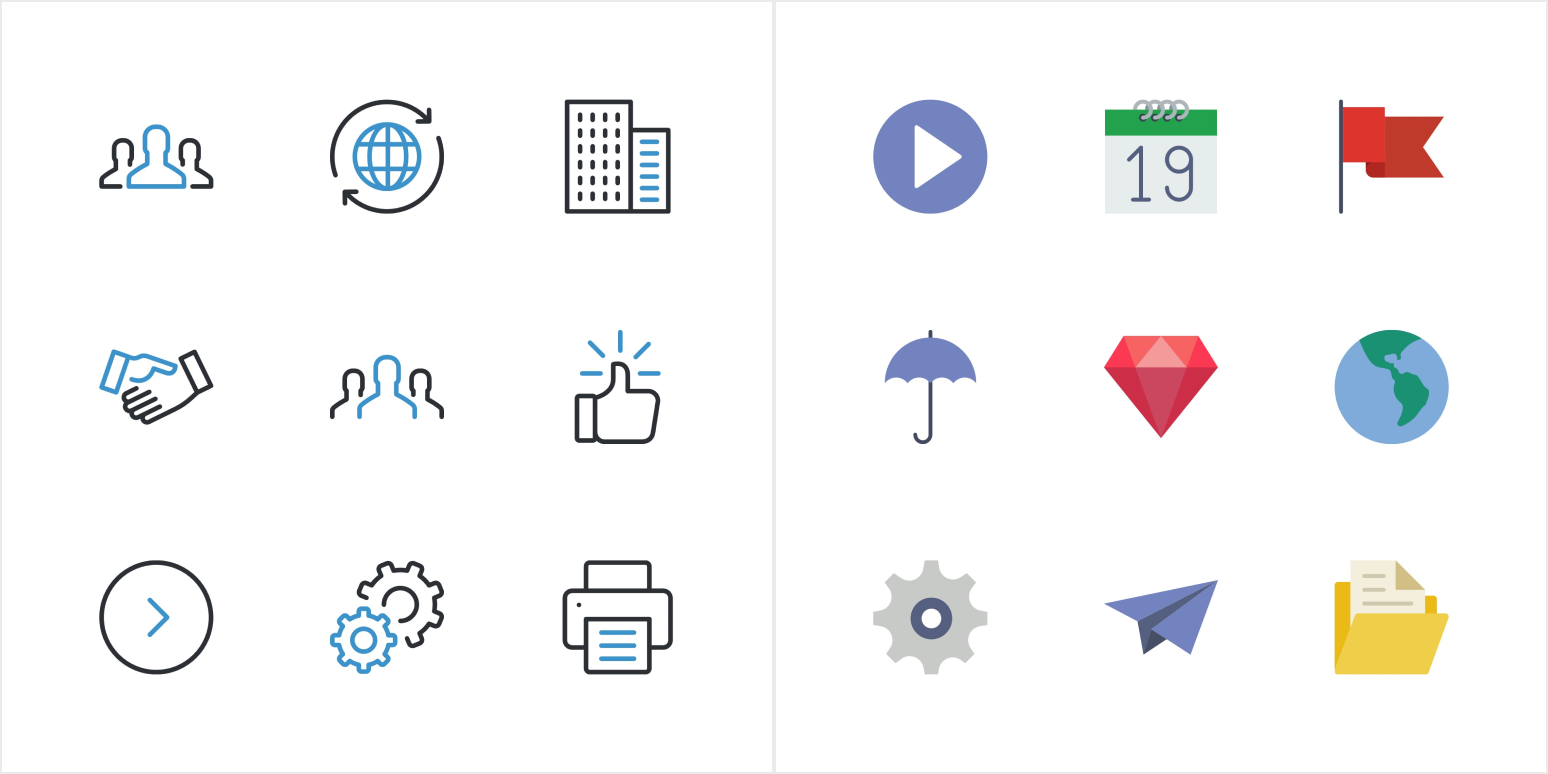 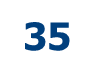 16
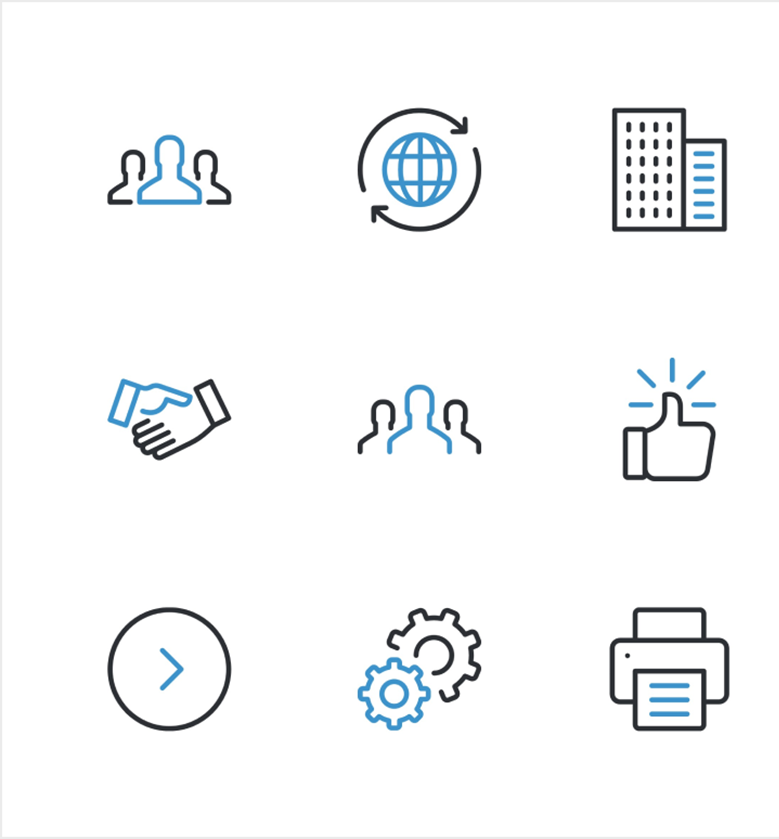 Документов
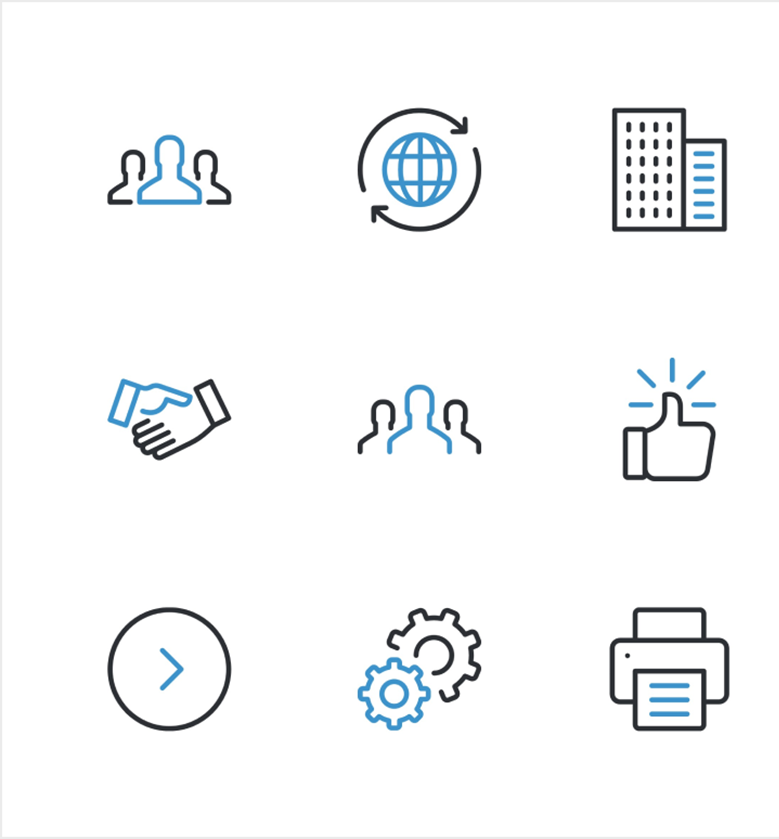 Просмотров
>4 тыс.
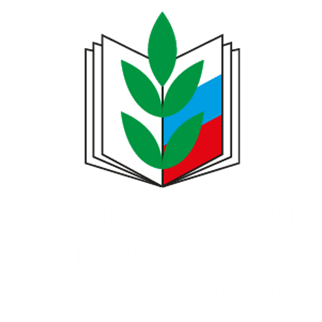 КСП
Дистанционный образовательный портал КСП
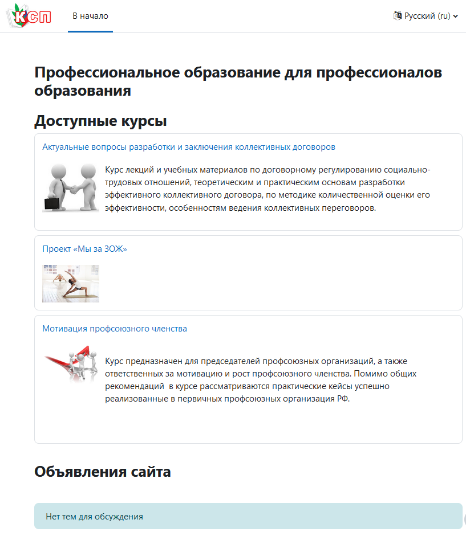 Создано два курса
Мотивация профсоюзного членства
Актуальные вопросы разработки и заключения коллективных договоров

Первый курс успешно завершило боле 50 человек


https://edu2pro.ru
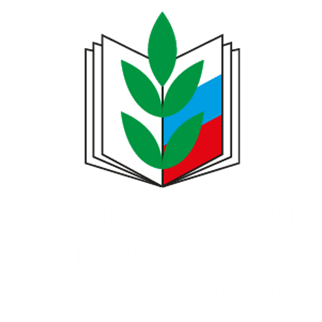 КСП
Система мониторинга КСП
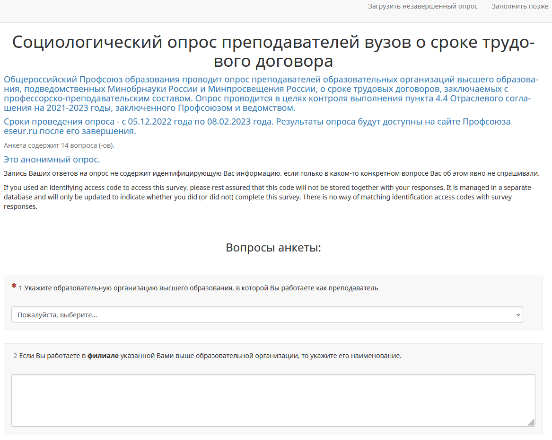 Собственная платформа мониторинга
Аналог сервиса google формы
Наличие расширенного функционала
Проведено несколько всероссийских мониторингов


http://monitor.edu2pro.ru
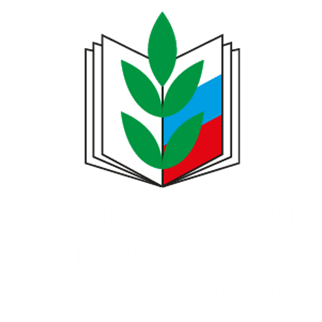 КСП
Телеграм канал КСП
Телеграм канал КСП Профсоюза был основан несколько лет назад для информирования коллег на очных мероприятиях, проводимых КСП. Все участники канала отметили его удобство и полезность. В 2022 году по предложению заместителя председателя КСП Мусина Ильдара Наилевича канал решено использовать в качестве еще одного средства доставки информации для членов Профсоюза.

154 подписчика
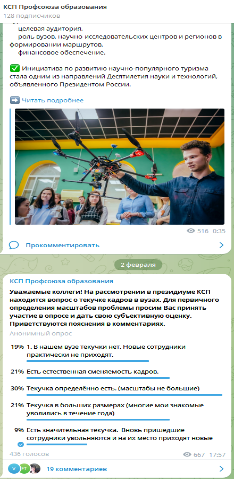 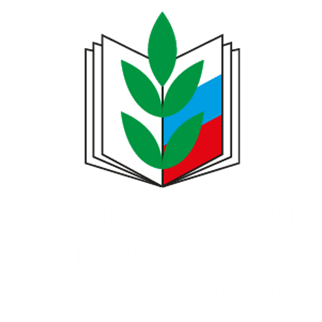 КСП
Ключевые проблемы
Существуют проблемы, связанные с технической поддержкой сайта КСП. Программный код сайта и соответствующих плагинов не обновляется, что влечет возникновение потенциальных угроз информационной безопасности. Данная проблема особенно актуальна в настоящее время.
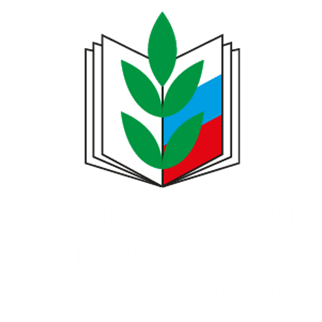 КСП
Задачи на 2023г.
В планах на 2023 год продолжение развития всех приведённых выше платформ и ресурсов. Запуск новых курсов на образовательном портале. А также проведение конкурса на лучший аналитический материал для наполнения сайта КСП и телеграмм канала и стимулирования к ним интереса читателей.
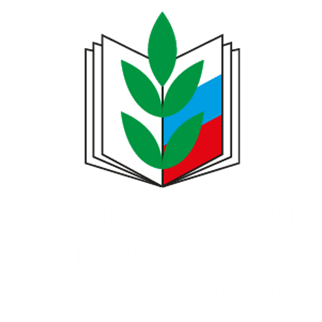 КСП
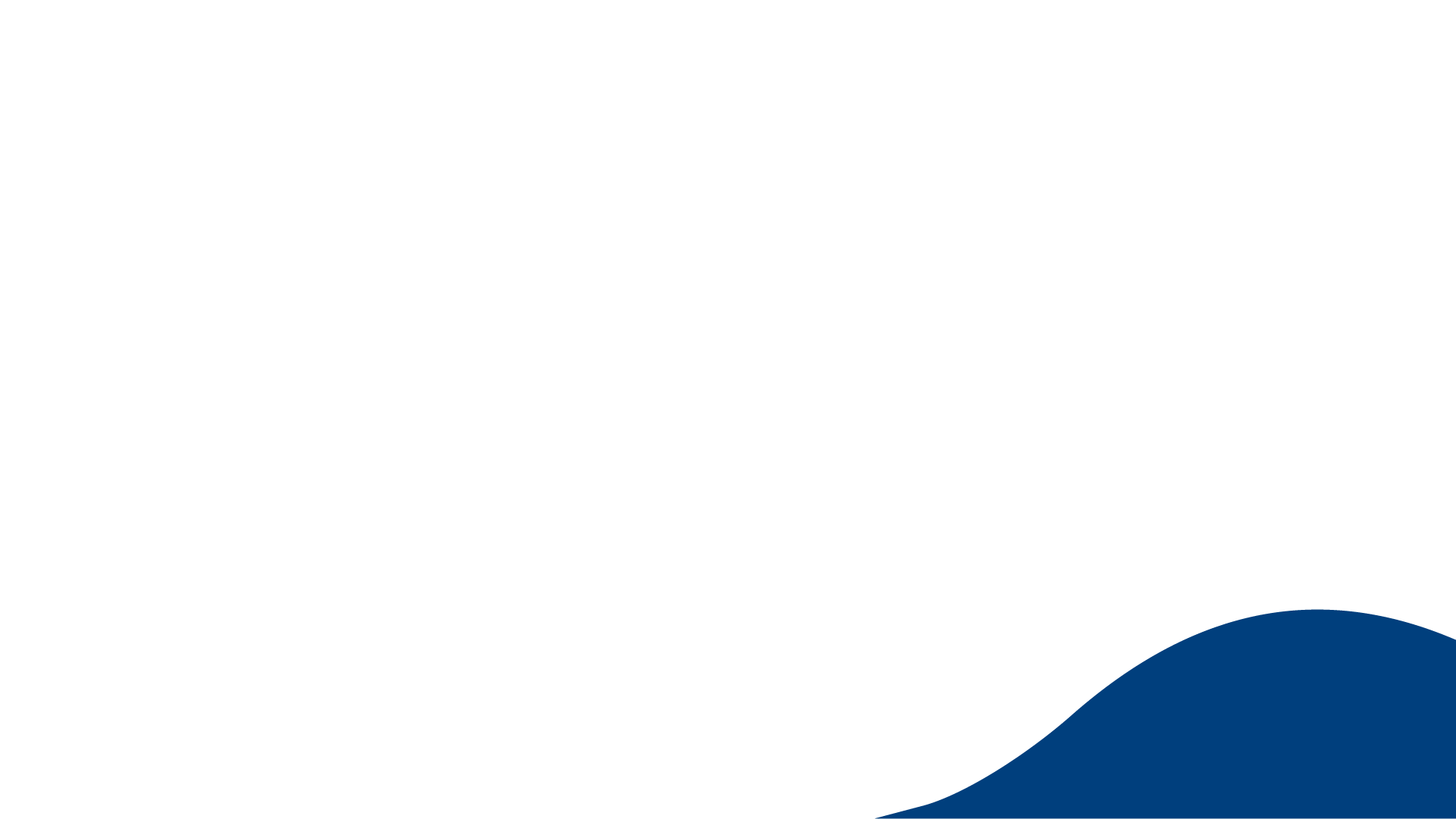 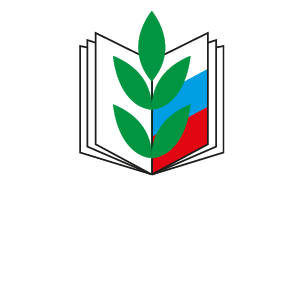 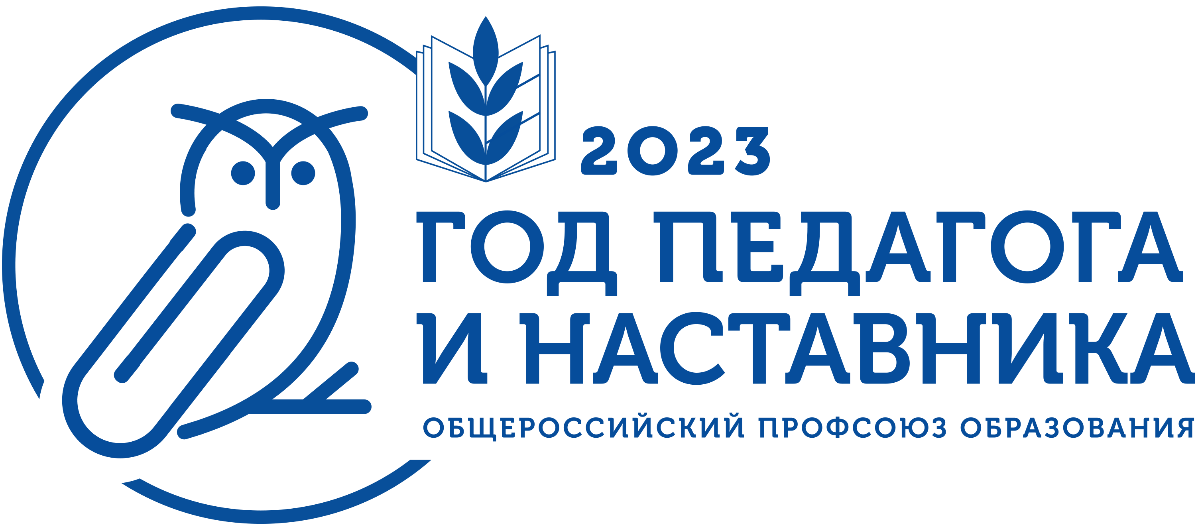 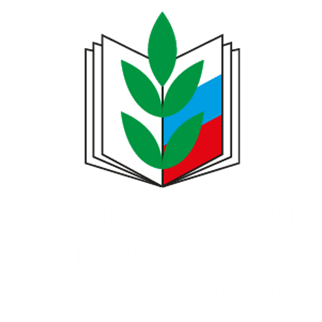 СПАСИБО ЗА ВНИМАНИЕ!
КСП